CapSense
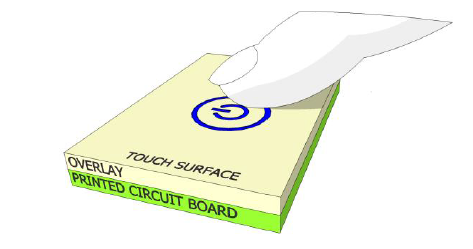 Działanie
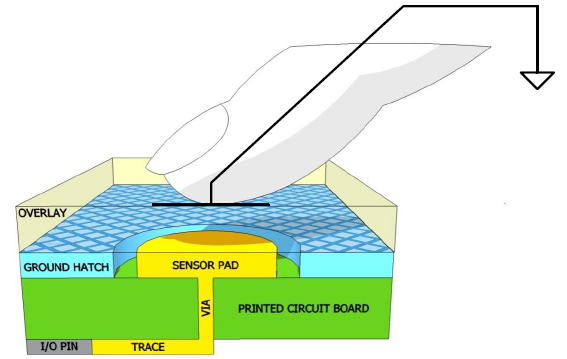 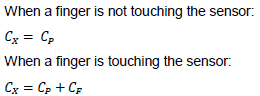 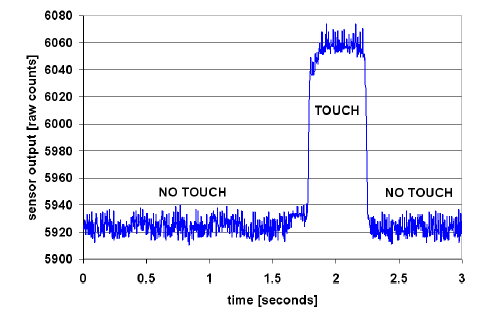 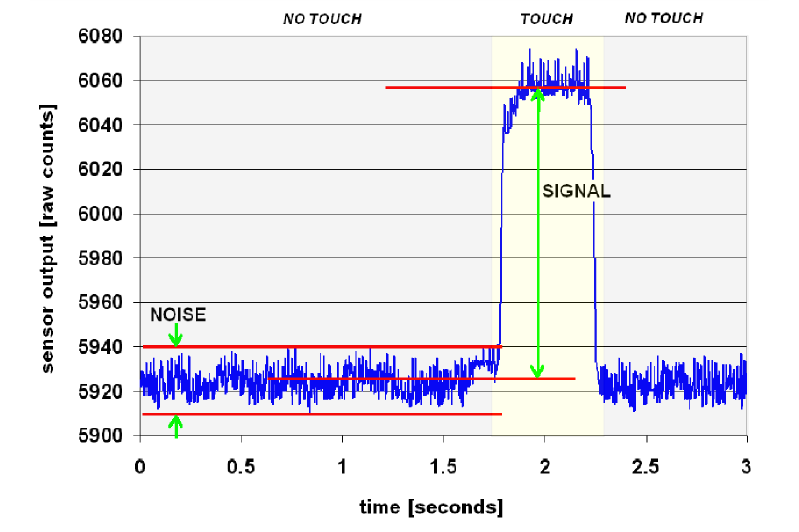 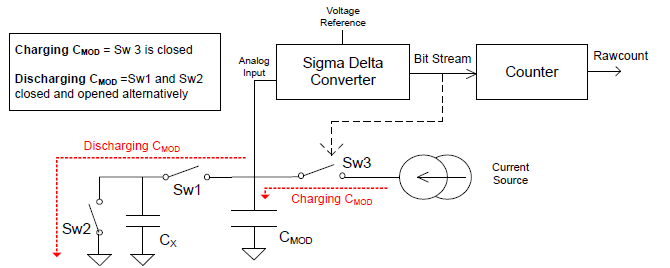 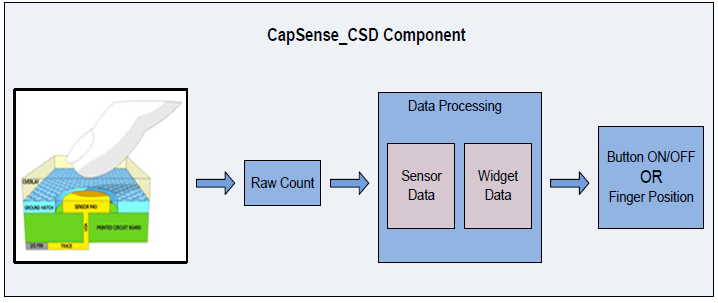 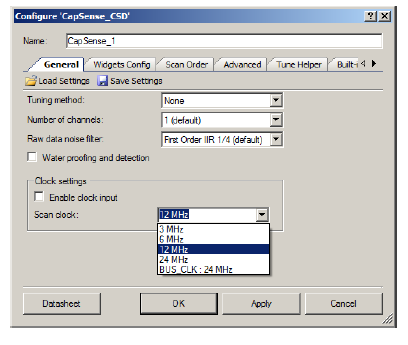 Tuning method
Auto (SmartSense)
Manual
None
Liczba kanałów
1 (do 20 czujniów)
2 (od 20 czujników)
Filtrowanie danych
Brak
Mediana
Średnia
First order (1/2,1/4,1/8,1/16)
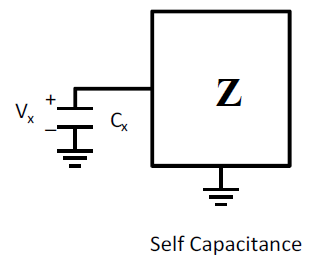 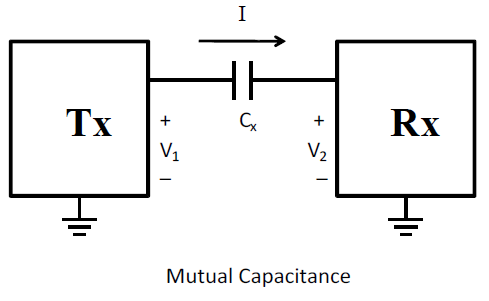 Widgety
Button
Linear
Radial
Matrix
Touchpad
Proximity
Generic
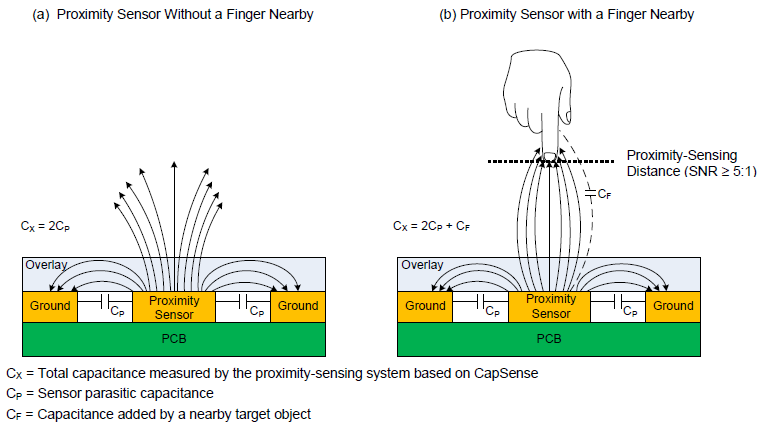 Tuning:
FT
 NT
 Hysteresis
 Debounce
Tune Helper
I2C connection through EZI2C component
Potrzebny dodatkowy programator albo złącze
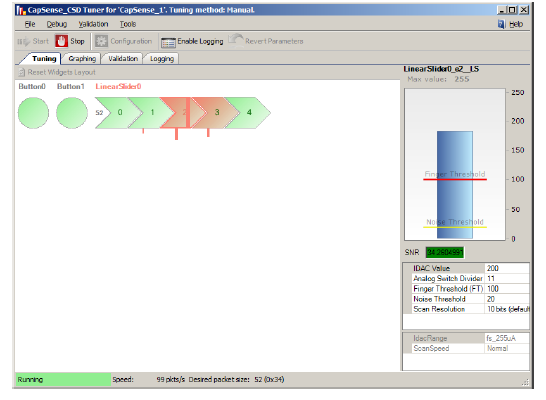 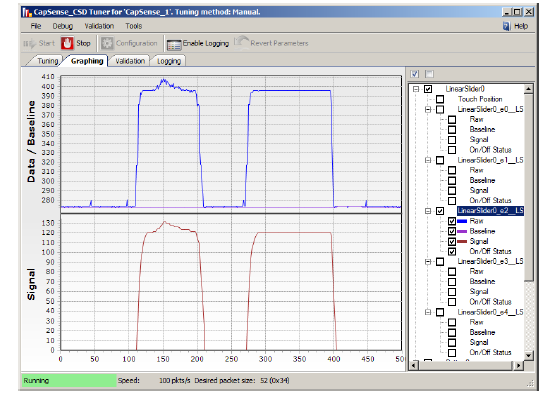